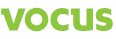 Proposal for
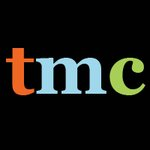 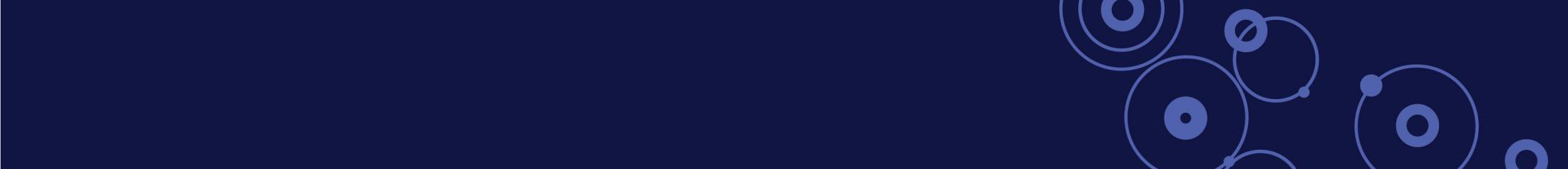 Reach and influence the right people… Everywhere!
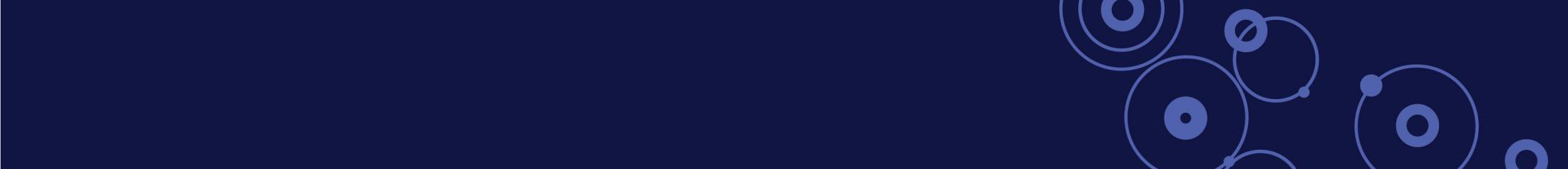 About Vocus
Vocus (NASDAQ: VOCS) is a leading provider of cloud-based marketing and PR software that helps businesses reach and influence buyers across social networks, online and through the media. Vocus provides an integrated suite that combines social marketing, search marketing, email marketing and publicity into a comprehensive solution to help businesses attract, engage and retain customers.
Vocus is used by more than 120,000 organizations worldwide and is available in seven languages. Vocus was a pioneer of the cloud-based business model and today is a public company (NASDAQ: VOCS) that continues to help organizations grow their business through the use of innovative and easy-to-use software.
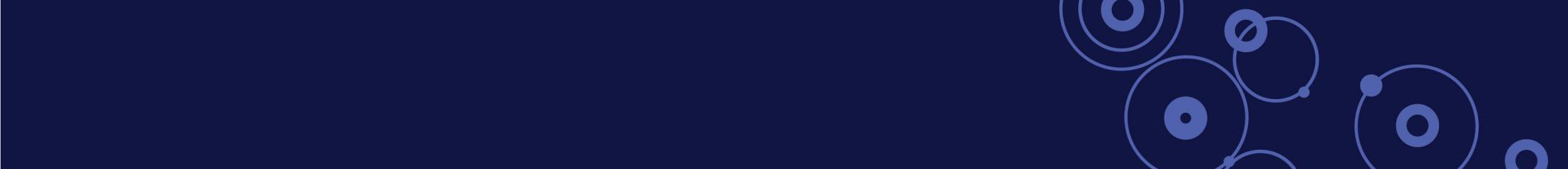 Media Relations Functionality
Unlimited list building capabilities to target most relevant media contacts
Expand your current lists
Target new verticals or customer
Announce new products
Reach new geographic locations
Full contact management – know full contact information of key journalists – including social media, track activity with each, and manage those relationships.
Activity management and reporting so you can report your activities and highlight your successes
Distribution emails with personalization – add links, images, etc.  
Industry leading research team and strategy – 2 way communication between our team and 120,000 users allows us to keep our database consistently up to date.
When you use in conjunction with our Media Monitoring module:
Attach relevant news (both traditional and social media) to individual contacts
Build lists based off news rather than beat codes
Ongoing Account Executive & Support.
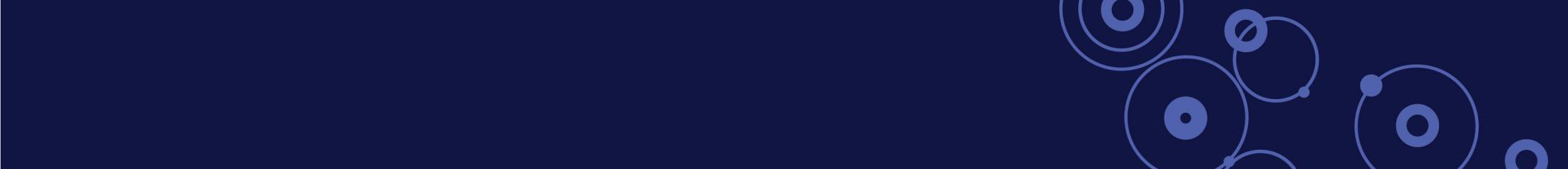 Vocus Option A - $4,495\year                                                        Pricing is for 12 month annual subscription
Professional Edition – Media Relations
Access to our North American database (United States & Canada)
Unlimited email distribution through software for the year
Unlimited list building
Access to opportunity database -  editorial calendars and speaking opportunities  
Build media lists based off of news
	
	Email Campaigns                                                              
Real time metrics on who opened each campaign and what actions they took including tracking of clicks on HTML links
Determine what messaging is resonating with your audience
Professional Edition with Email Campaigns
Investment Summary 

Annual Subscription
May 1st 2013 – April 30th 2014


List Price for Package                 $8,050

2013 Promotions                       - 3,555

Promotional Pricing                 $4,495





Promotional pricing is based on current 2nd quarter promotions and expires on 5/30/13